Consent
Marie Tighe, National ADM and Consent Office
Overview
Background
Consent/Informed consent
Next of Kin
Background
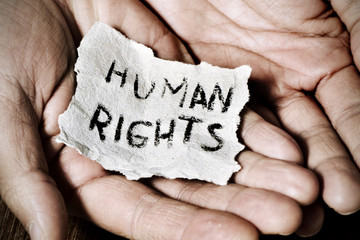 Autonomy: comes from the Greek roots auto meaning "self" and nomos meaning "custom" or "law.“  When a person seeks autonomy, he or she would like to be able to make decisions independently.
Autonomy is a fundamental principle in ethics 
One’s actions and decisions are one’s own and should be respected.
Respecting the right to consent to or refuse medical treatment.
IHREC
Irish Human Rights and Equality Commission
promote and protect human rights and equality in Ireland 
build a culture of respect for human rights, equality and intercultural understanding. 

All public bodies in Ireland have responsibility to promote equality, prevent discrimination and protect the human rights of their employees, customers, service users and everyone affected by their policies and plans

 Legal obligation - called the Public Sector Equality and Human Rights Duty, 
originated in Section 42 of the Irish Human Rights and Equality Act 2014.
What is consent?
“Consent is the giving of permission or agreement for an intervention, receipt or use of a health and social care service or participation in research following a process of communication about the proposed intervention” (NCP 2019)
Informed Consent/Valid and Genuine
Informed/ 	Valid and Genuine Consent
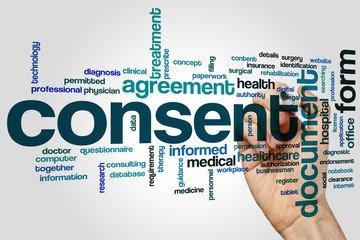 Depend on the urgency and complexity, nature and level of risk associated with the intervention
Potential benefits, risks, and the likelihood of success of a proposed intervention as well as that of any available alternative
Whether proposed investigation or treatment is experimental or part of a research project
If relevant, that costs will have to be paid and how and where information about these costs may be obtained
Sufficient information
Diagnosis and prognosis including any uncertainties
Option for treating or managing the condition including the option not to treat
Purpose of any proposed intervention and what it will involve
Disclosure – who, what, where and why?
Information to be provided will depend on the urgency, complexity, nature and level of risk involved.
Legal obligation to warn of risks that might affect the judgement of a reasonable person
Giving detailed warning protects healthcare professionals from subsequent litigation
Responsibility of the person providing Rx to discuss it with the person
Delegation is acceptable only where the person seeking consent is suitably trained, has sufficient knowledge of the procedure and understands the risks involved
Timing is important –Fitzpatrick v White (2007)
Capacity to consent
Presumption of capacity 
Only question if after all appropriate help and support, the person is unable to understand/retain/weigh up/communicate 
Functional approach.
Functional assessment of capacity
Functional capacity test:

To understand the information relevant to the decision

To retain that information for long enough to make a choice

To use or weigh that information as part of the process of making the decision; or 

To communicate their decision (whether by talking, sign language, using technology or any other means).
Accessible information
Right to have accessible information 
Simple clear language
More time to understand information
And information in a range of different formats to maximise understanding (e.g. easy to read, audio, video, text, pictures)
Use visual images, explanatory videos and diagrams
Offer material in other languages, electronic forms and other IT solutions
Professional interpretation services may be required
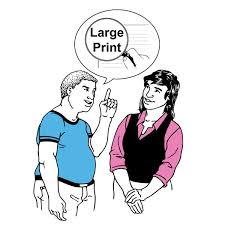 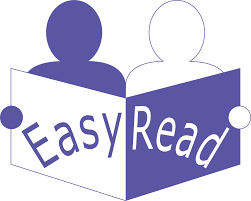 Good communication is key!
40% of Irish people have literacy issues

Discussions about options available to the person may take place over a number of consultations.

No set time period for ‘expiry’ of consent but should be refreshed prior to commencement of procedure.
Is consent always necessary?
Consent applies to all decisions from minor  to major interventions.

Not always possible e.g. emergencies

The fact that a person may become upset - not a valid reason to withhold information
Documentation of consent
Important to document the consent process particularly if the intervention is invasive, complex or involves significant risks/consequences for the person.

Consent generally need not be given in writing, but if given verbally should be recorded in the person’s notes.
Consent forms
Over-reliance on forms rather than process 
Counter-productive. 
A negligence action might still be taken alleging lack of consent even if a consent form has been signed 
the person may allege he/she was not given the relevant information
or the opportunity to ask questions.
Process of communication is more important than the form.
Next of Kin and Legal Authority
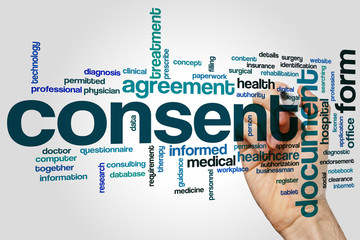 [Speaker Notes: Which will impact on the 2015 Act....]
Next of Kin
Next of Kin
No Legal Authority to consent or refuse treatment on behalf of another
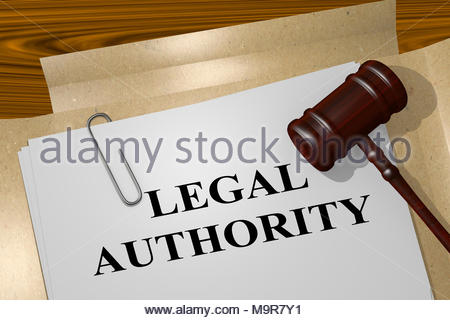 [Speaker Notes: As stated in the National Consent Policy]
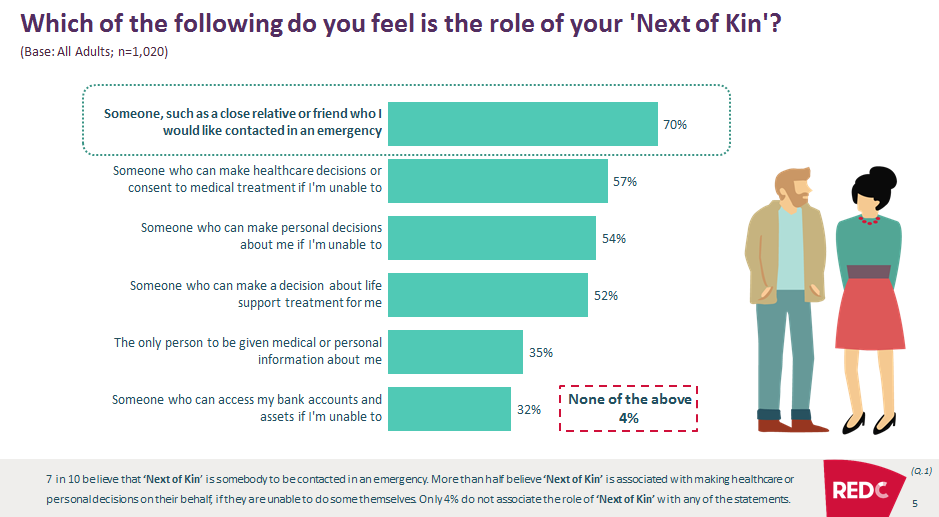 [Speaker Notes: Recent study]
Current evidence of this in practice:
[Speaker Notes: While this is what the policy states, the actual practice is as follows:]
Health Records and Personal Data
Next of kin accessing health records and data
Disclosure of information to next of kin without consent of the person
Next of Kin- Forms
Pervasive use of the term next of kin on forms and in practice
Next of kin are consenting and signing for treatment 
On occasions intervention/procedure will not be carried out without next of kin/third party consent signing forms.
Consequences
Prevailing view that Next of Kin have decision making rights 
Practices and procedures have reinforced this view
Very challenging for staff to address this
Challenging for ‘Next of Kin’ to accept this
DNAR Orders
DNAR Orders
DNAR order is a written order stating that resuscitation should not be attempted if an individual suffers a cardiac or respiratory arrest.
Not legally binding
AHD – legally binding
CPR
The proportion of people who survive cardiorespiratory arrest following CPR is relatively low. 
In hospital  15-20%.
Out of hospital  5-10%.
CPR can double if not triple a person’s chance of survival  
Without CPR or defibrillation, the chance of survival falls by up to 10% a minute and after just 5 minutes, the person may only have a 50% chance of survival.
Adverse effects of CPR
Rib or sternal fractures, 
Hepatic or splenic rupture. 
Prolonged Rx in ICU often including artificial ventilation.
Potential brain damage and resulting disability
Adverse effects of CPR
Physical and potentially traumatic experience
Death may occur in a manner that neither the person affected nor those close to them would have wished. 
Detailed assessment is crucial to determine whether the benefit of attempting CPR outweighs the risks and burdens.
DNAR Orders
Only applies to CPR

All other appropriate treatment and care should continue

Explained to person - common fear a ‘DNACPR’ decision will lead to withholding  treatment. 

Ideally Advance Care Plan 

Phrase ‘DNACPR’ should be used, rather than ‘DNR/DNAR’.
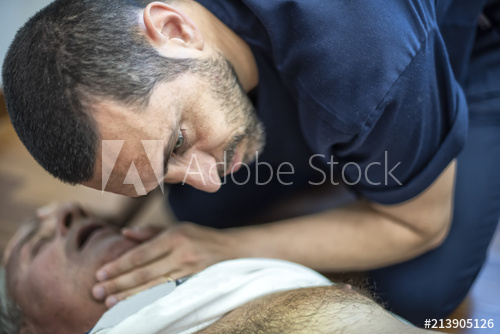 DNAR Orders
Made by the most senior clinician
Best made in the context of advance care planning
Do not have to put it in place to enter an nursing home/LTC
Next of Kin- DNAR Orders
Next of Kin consenting to DNAR orders in some health and social care settings
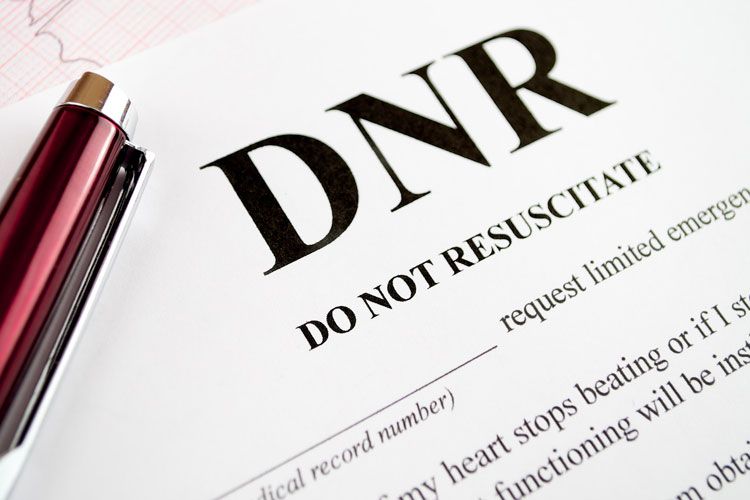 [Speaker Notes: Recent case of woman who’s mother was in Hospital. Had decision making capacity and was asked to consent for the DNAR order for her mother.]
DNAR Orders
National Ambulance Service
Planned
Ambulance transfer
Recent and reliable letter from persons doctor
Unplanned
999 call  e.g. regular care giver not there
Recent and reliable clinical source
Still not being used widely
Advance Healthcare Directives
What is an AHD?
Legally recognised statement `by a person 18 years ↑ with capacity setting out your future medical or surgical choices 
Comes into effect when the Directive-Maker lacks capacity 
Good idea to have one - not obliged to make one
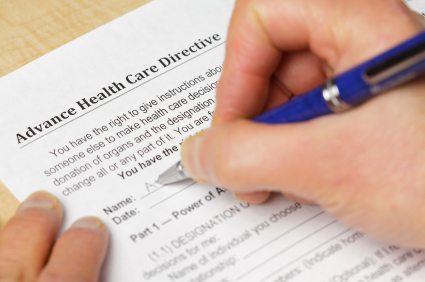 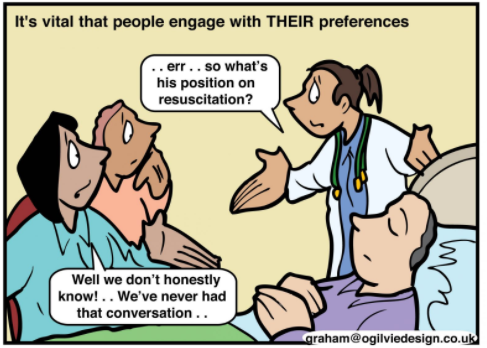 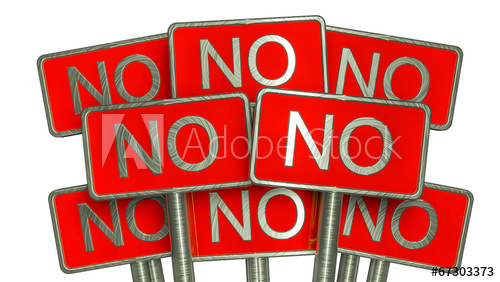 Refusal of treatment
Legally binding provided the AHD is valid and applicable 
HSCP are legally required to comply with a refusal of healthcare treatment :
Directive-Maker lacks capacity 
Treatment refused is materially the same 
Circumstances are materially the same
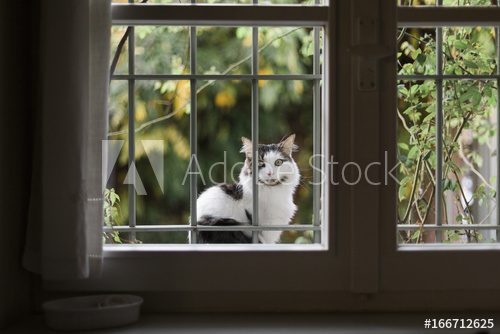 Request for treatment
May include a request for a specific healthcare Rx. 
Not legally binding.
Not available/clinically indicated. 
Is unlikely to work; or
Might cause the person more harm than benefit; or
Is likely to cause the person pain, discomfort or distress that will outweigh the benefits it may bring.
Indication of the will and preferences of the individual. 
Where a request for a specific healthcare treatment is not complied with, the HSCP must:
Record the reasons  in the  healthcare record, and
Give a copy of those reasons to the person’s DHR (if any) asap/7 days
Designated Healthcare Representative
Legally recognised role to:
Advise and interpret the Advance Healthcare Directive
Consent or refuse treatment up to and including life sustaining treatment*
Must keep a written record of all decisions made
Can’t delegate their powers to someone else*
Are we ready for Advance Healthcare Directives
Update
Review of National Consent Policy
Education and Training – e learning
Separate DNACPR Policy
National ADM and Consent Office
Caoimhe Gleeson	caoimhe.gleeson@hse.ie

Jacqueline Grogan	 jacqueline.grogan@hse.ie

Elaine McCaughley 	elaine.mccaughley@hse.ie

Marie Tighe		marie.tighe1@hse.ie